Kvasinky, plísně, houby a Lišejníky
Pojmy: Pučení, Heterotrofní, jednobuněčné, mnohobuněčné, výroba piva a vína, Plísně, Houby, Lišejníky
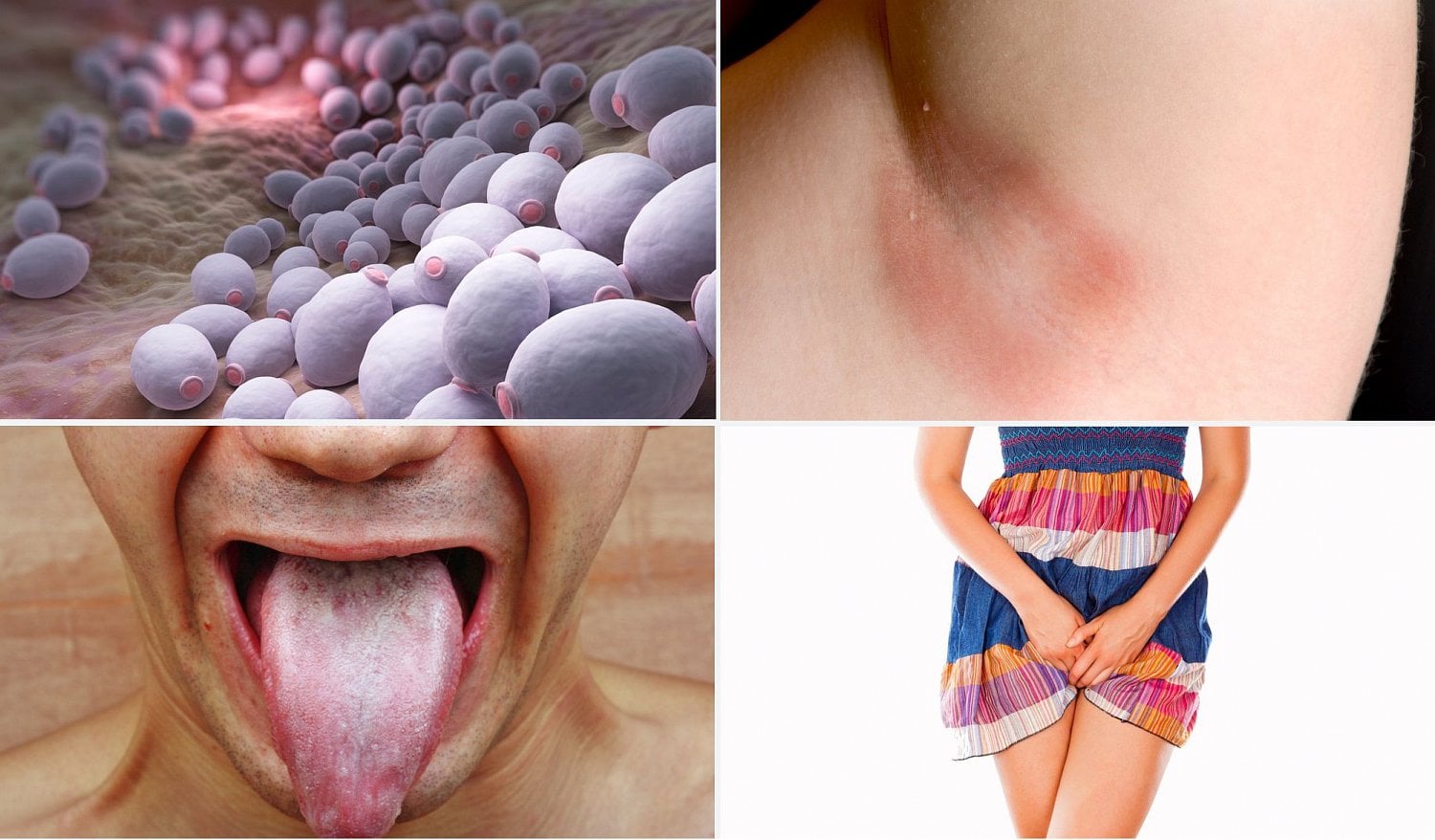 1.Kvasinky
Výskyt v půdě, na těle rostlin, zvířat, lidí;
Lidmi využívány již odpradávna (kvašené nápoje, rýže, med a ovoce);
Vzácně způsobují nemoci.
Jednobuněčné houby;
Velmi malé, eukaryotského typu pozorovatelné v mikroskopu;
Rozmnožují se pučením nepohlavně;
Nemají chlorofyl, živí se z vnějšího prostředí heterotrofně;
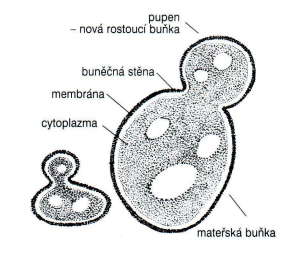 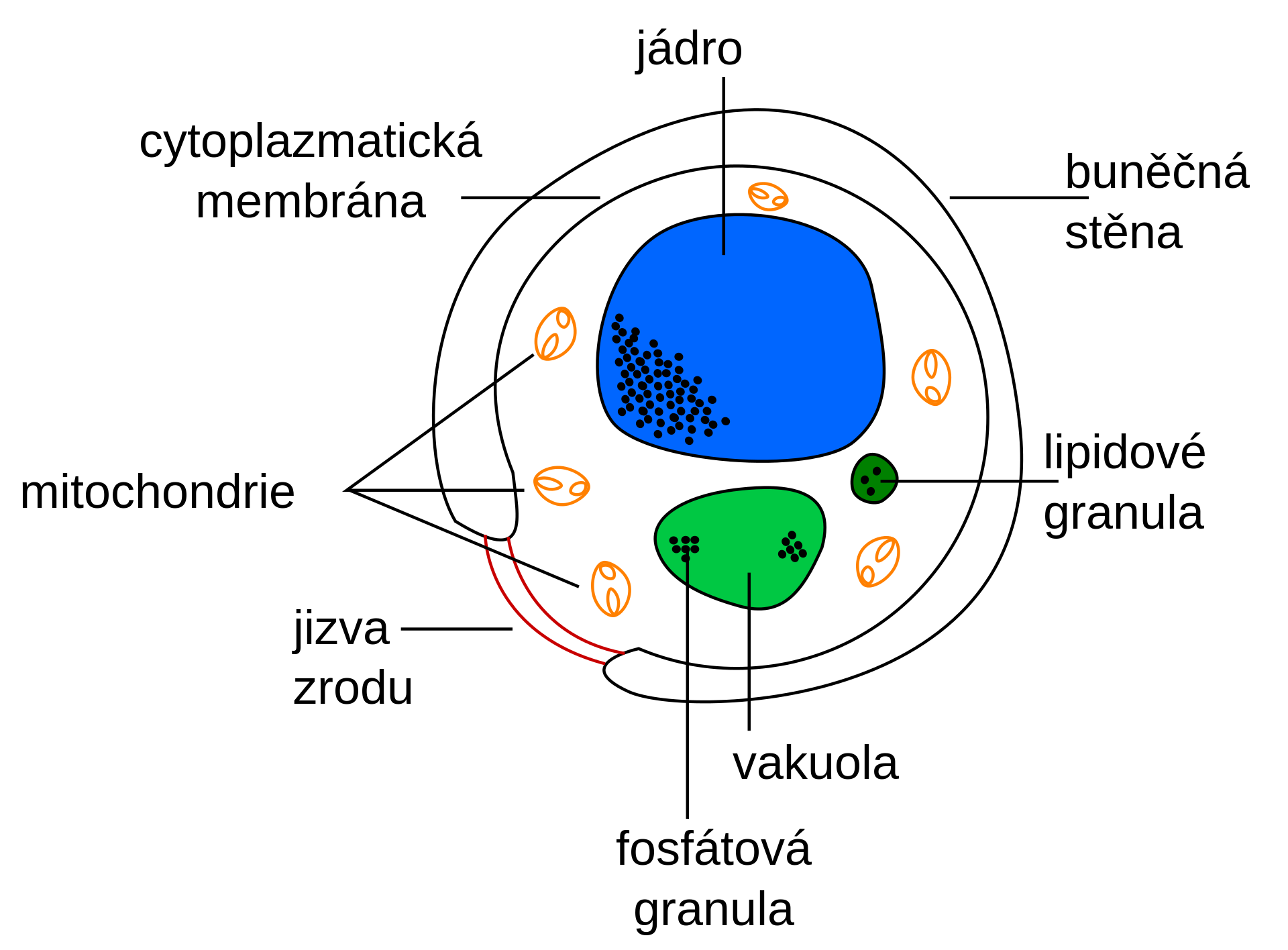 Buňka kvasinky
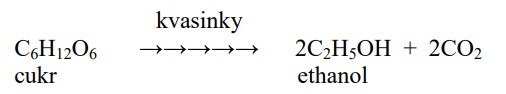 Alkoholové kvašení
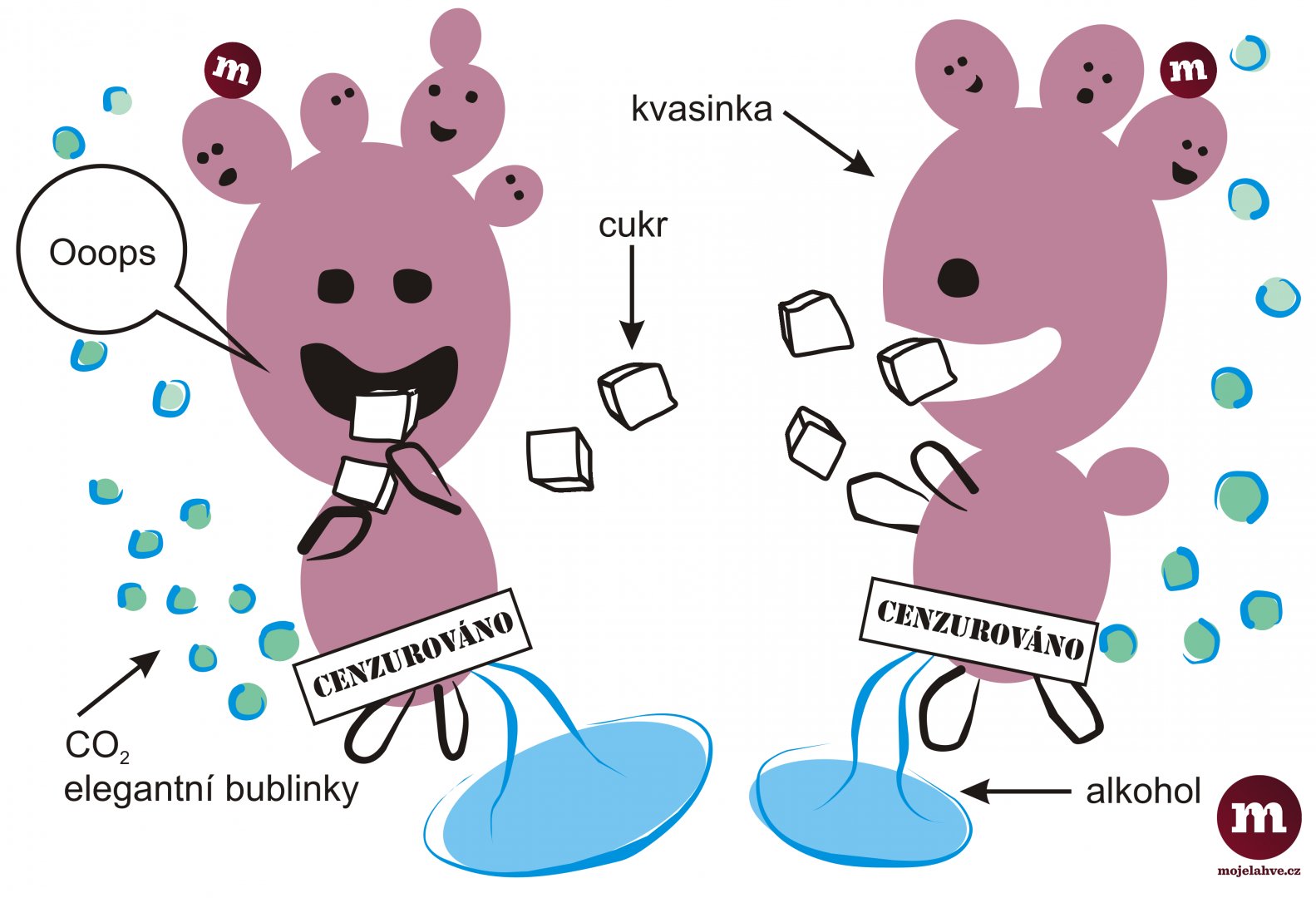 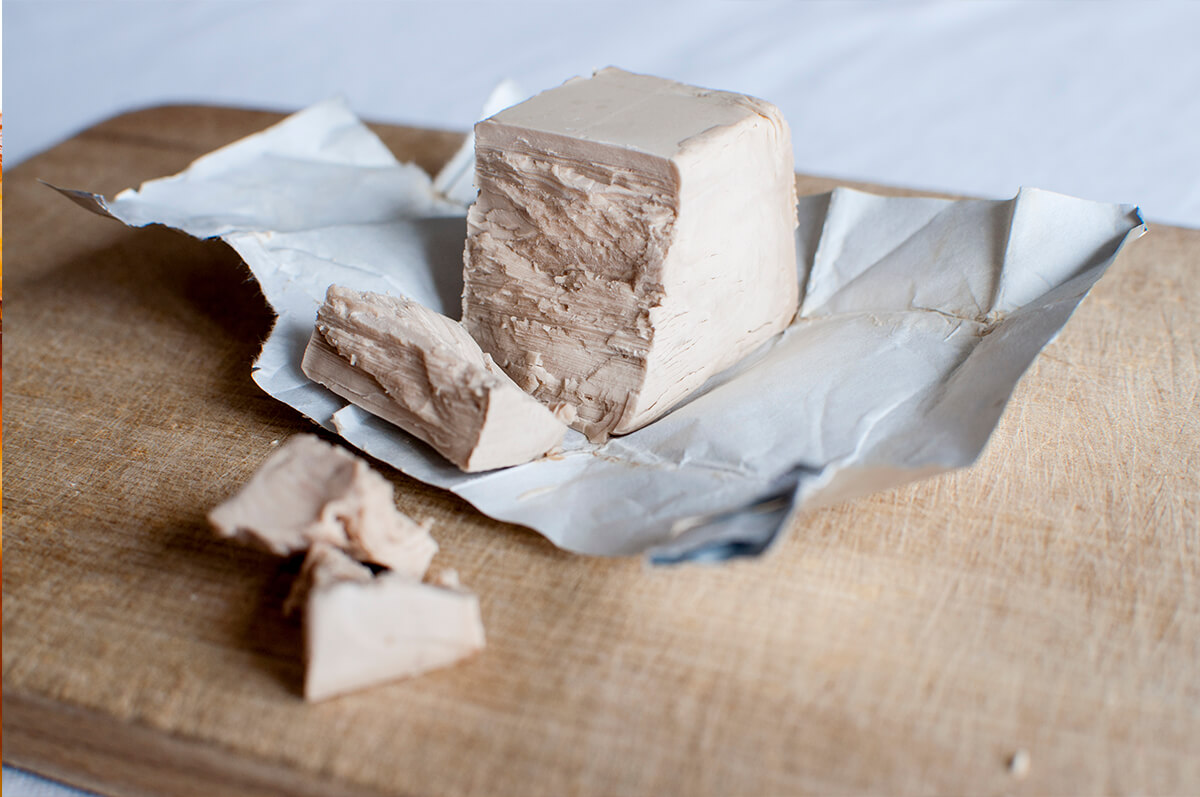 Kde se setkáme s kvasinkami
Pekařské droždí
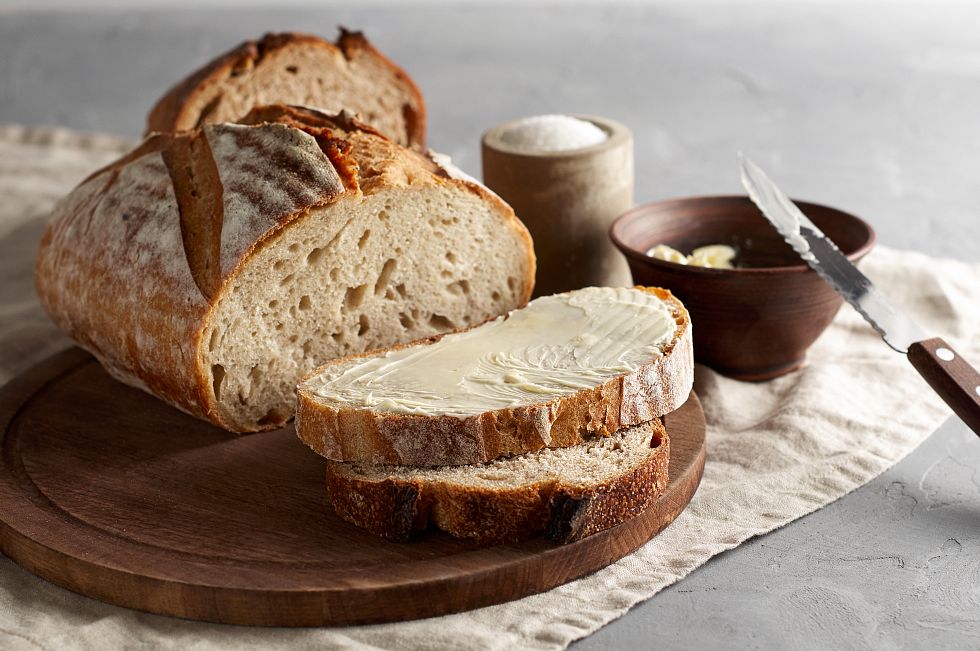 Výroba chleba
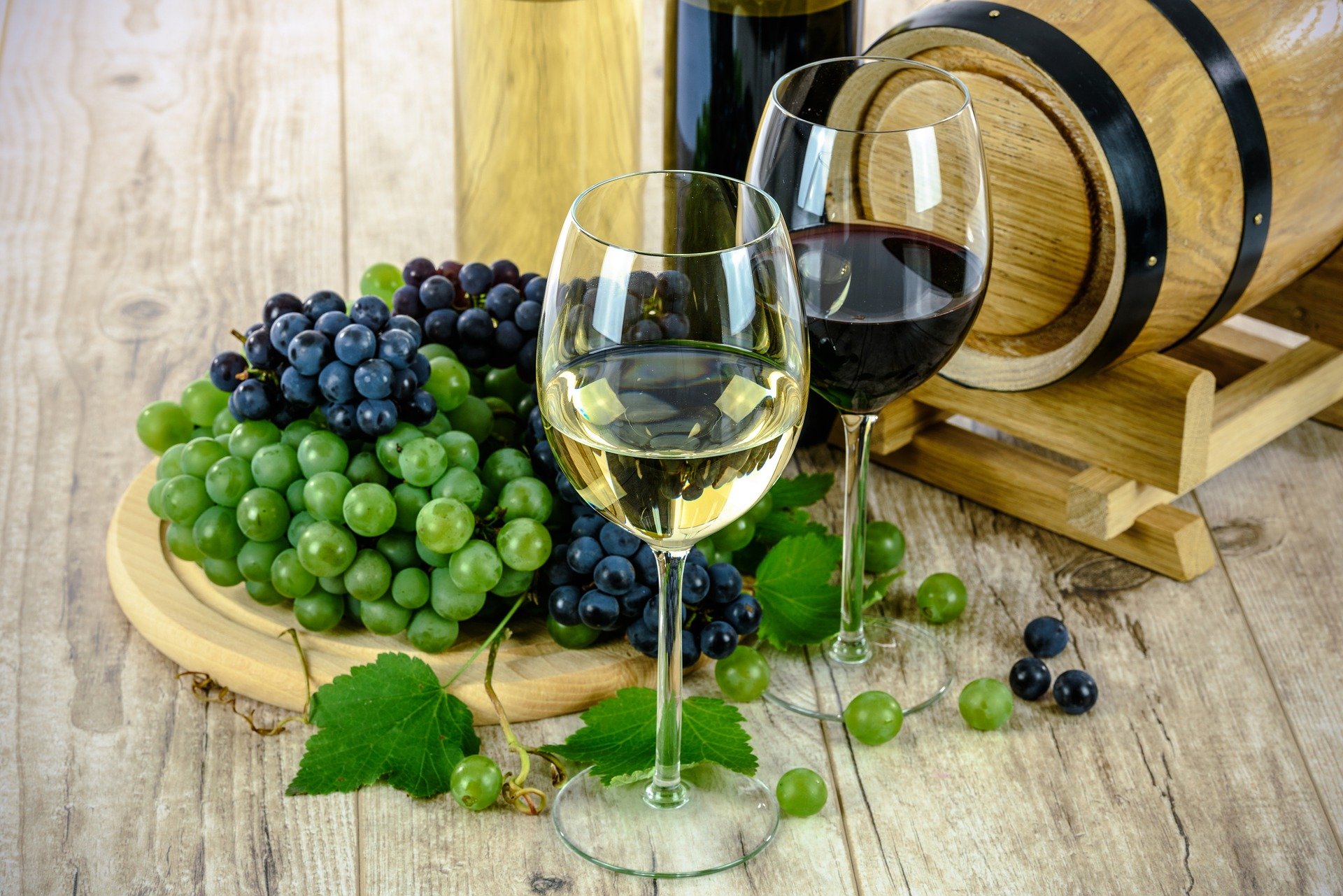 Kde se setkáme s kvasinkami
Výroba vína
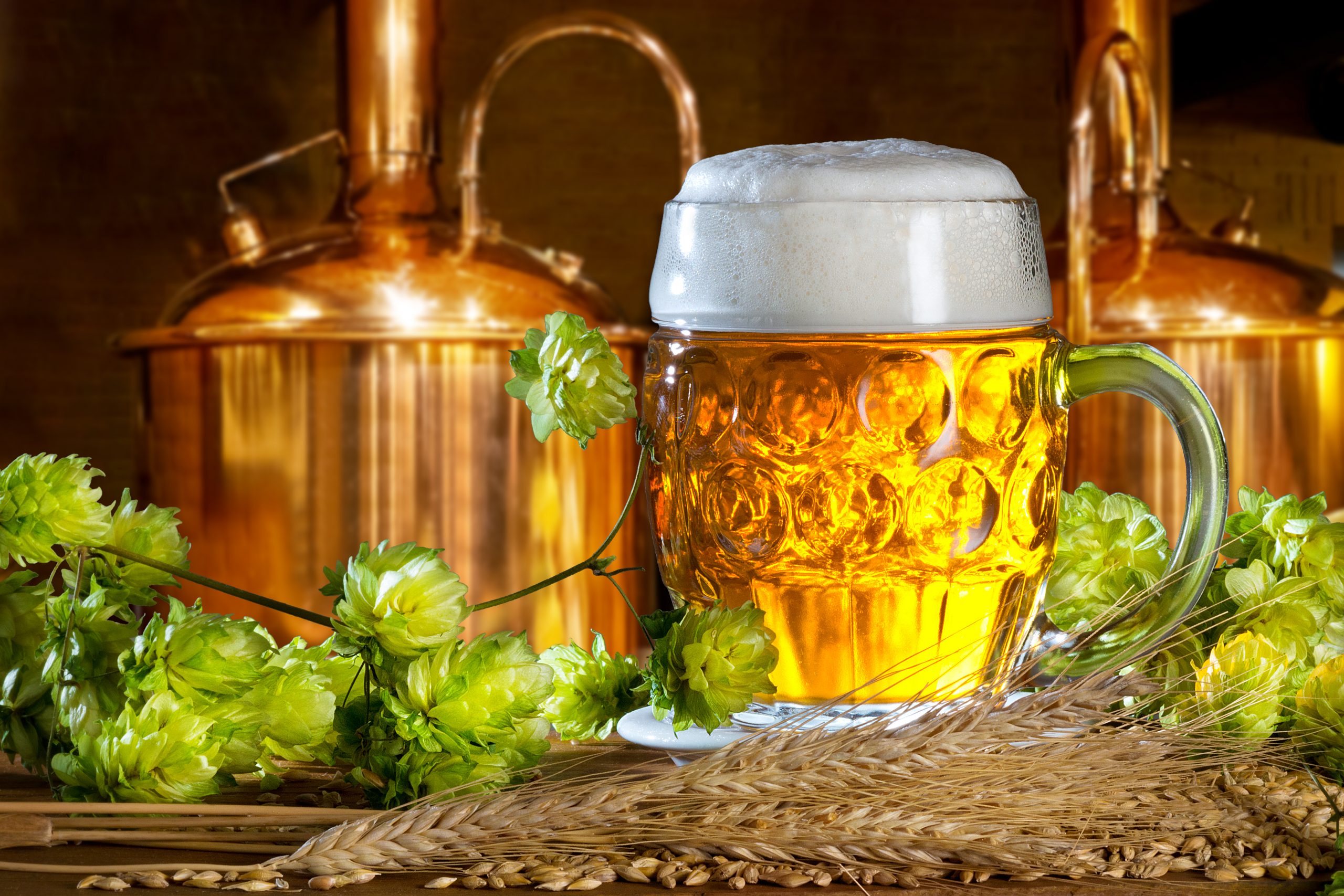 Výroba piva
Kvasinka = kvašení
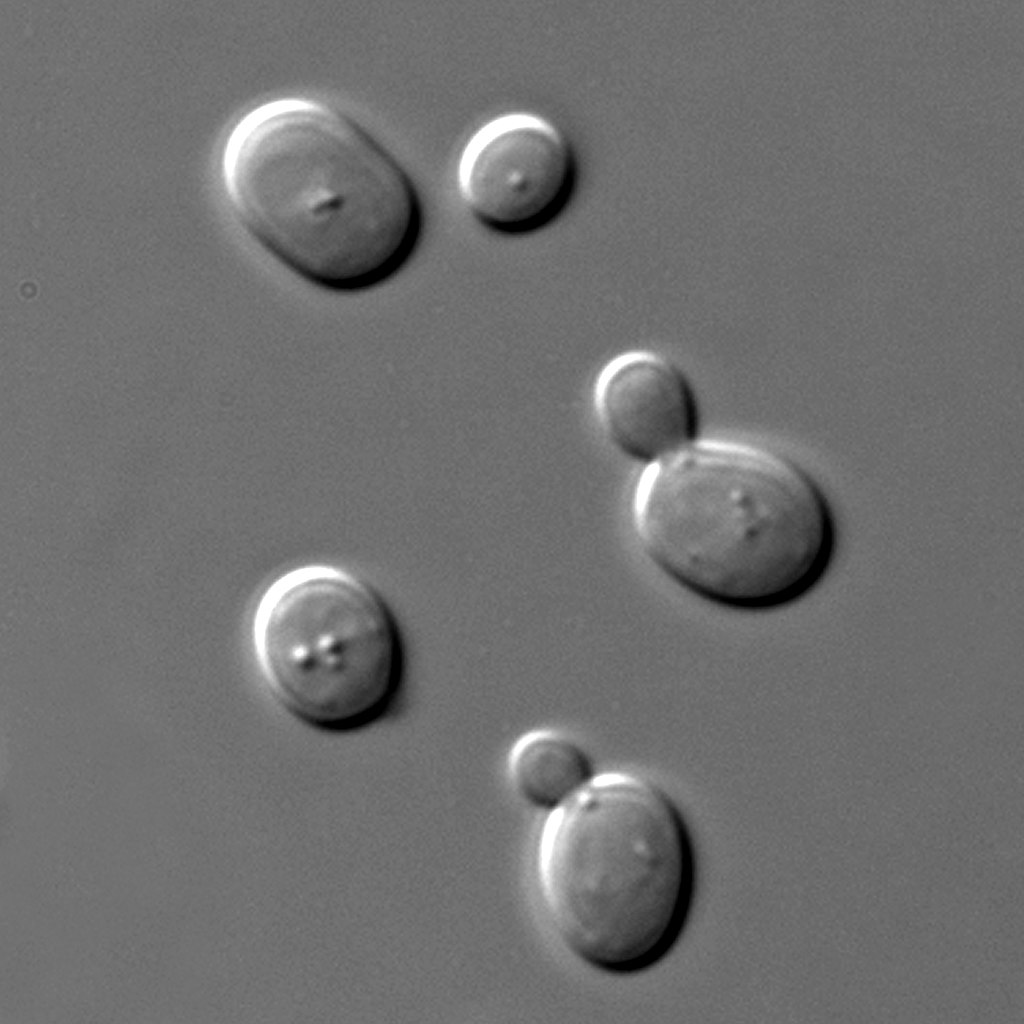 Využití v potravinářství a biotechnologiích od pradávna až 7 tis.let př.n.l.;
Kvasinka pivní, vinná, výroba víno, pivo a chleba (droždí);
Schopnost rozkládat organické látky, většinou cukr na alkohol a oxid uhličitý.
Saccharomyces cerevisiae
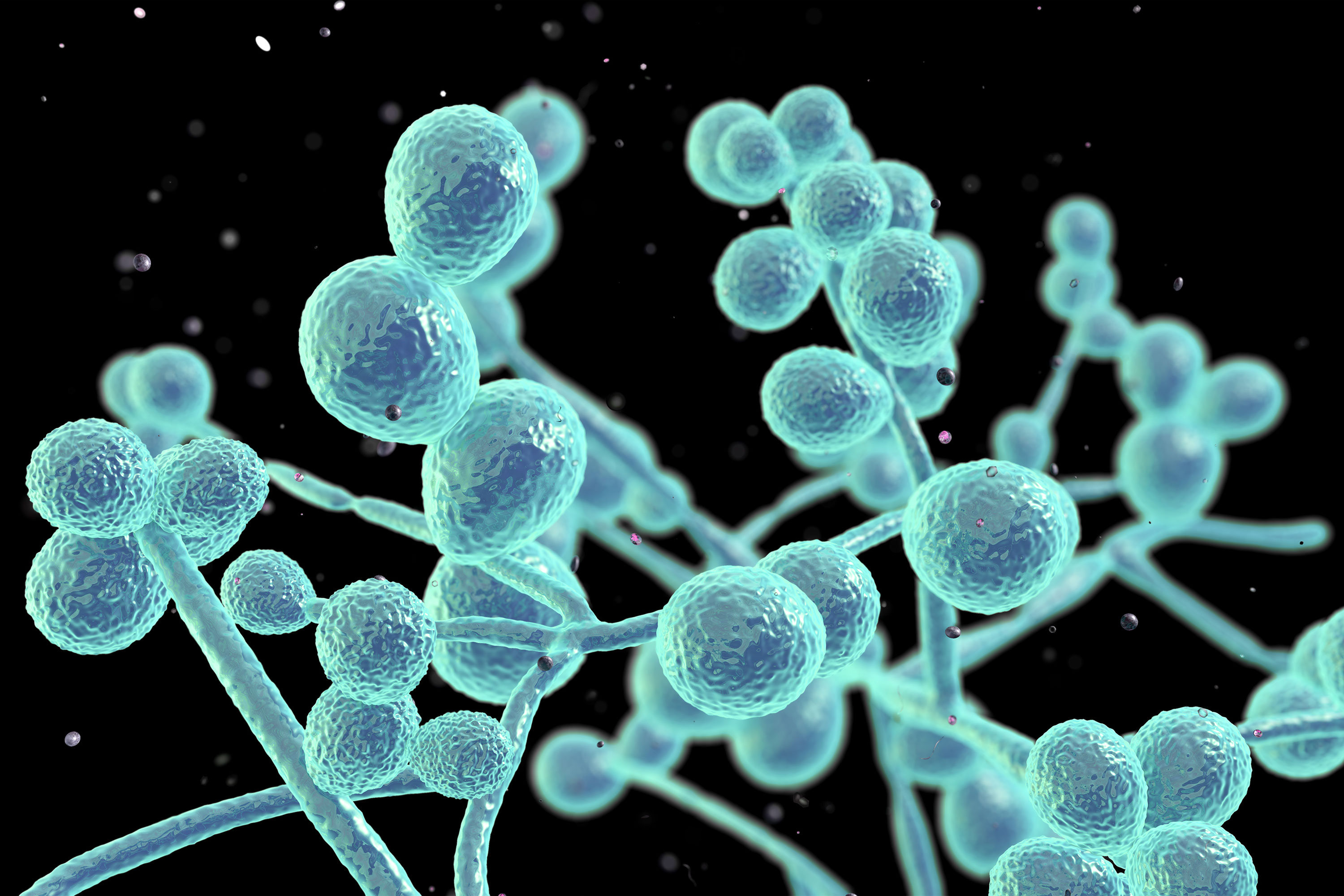 Patogenní kvasinky
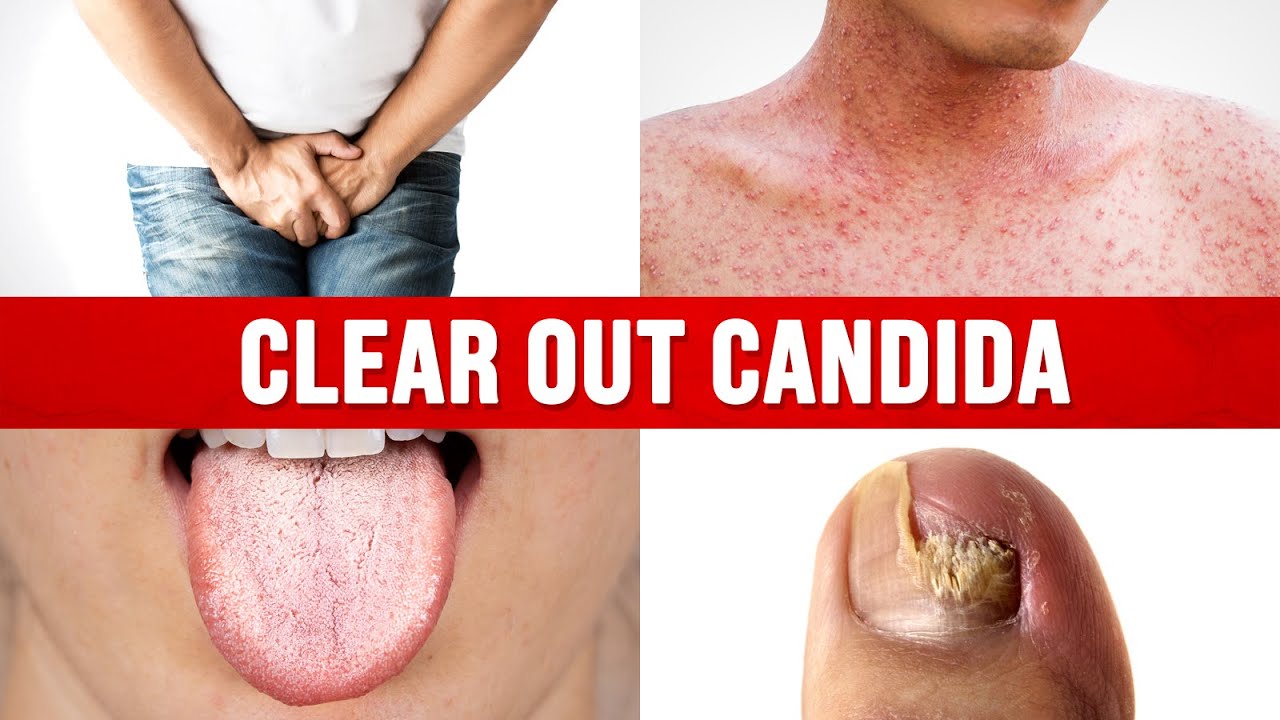 Některé druhy kvasinek vyvolávají různá kožní a slizniční onemocnění;
Kvasinka typu Candida (čti „Kandyda“).
Mnohobuněčné organismy lišící se od rostlin a živočichů;
Jako destruenti rozkládají organickou hmotu na anorganickou společně s bakteriemi často v symbióze;
Nejsou schopné fotosyntézy, ale potraviny z okolí nepohlcují, ale přijímají jako roztoky;
Chovají se buď jako cizopasné nebo rozkladné.
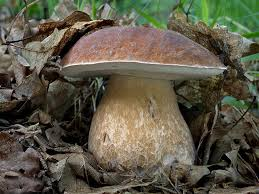 2.Houby
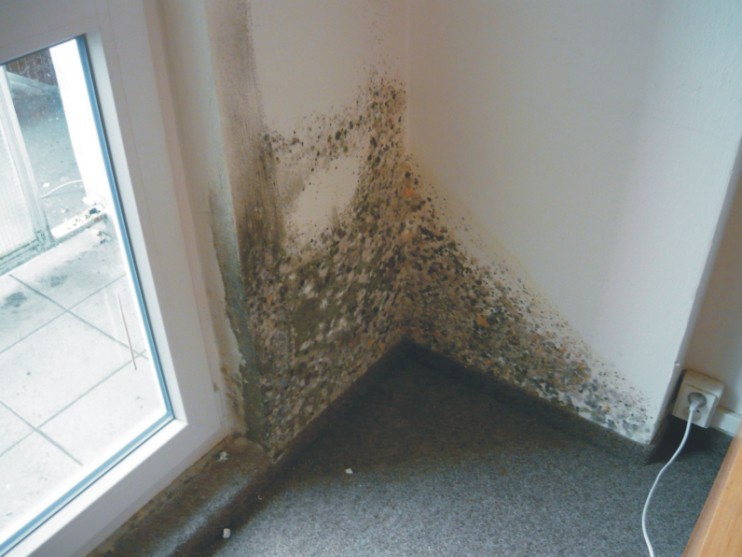 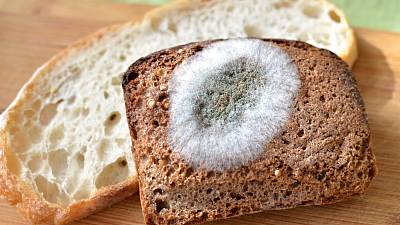 Plísněhouby bez plodnic
Mnohobuněčné organismy, často počátek rozkladných procesů;
houby bez plodnic;
Vlhká místa, potraviny v rozkladu, chleba …
Nejznámější asi Plíseň hlavičková.
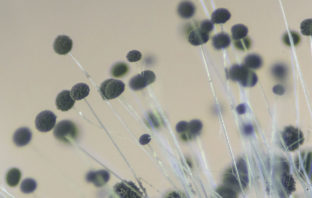 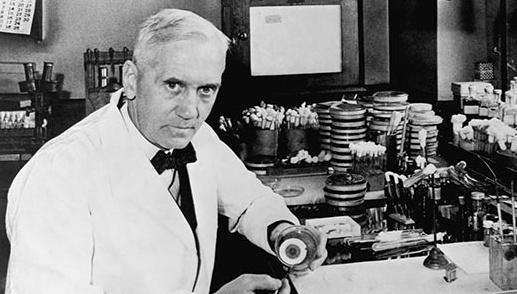 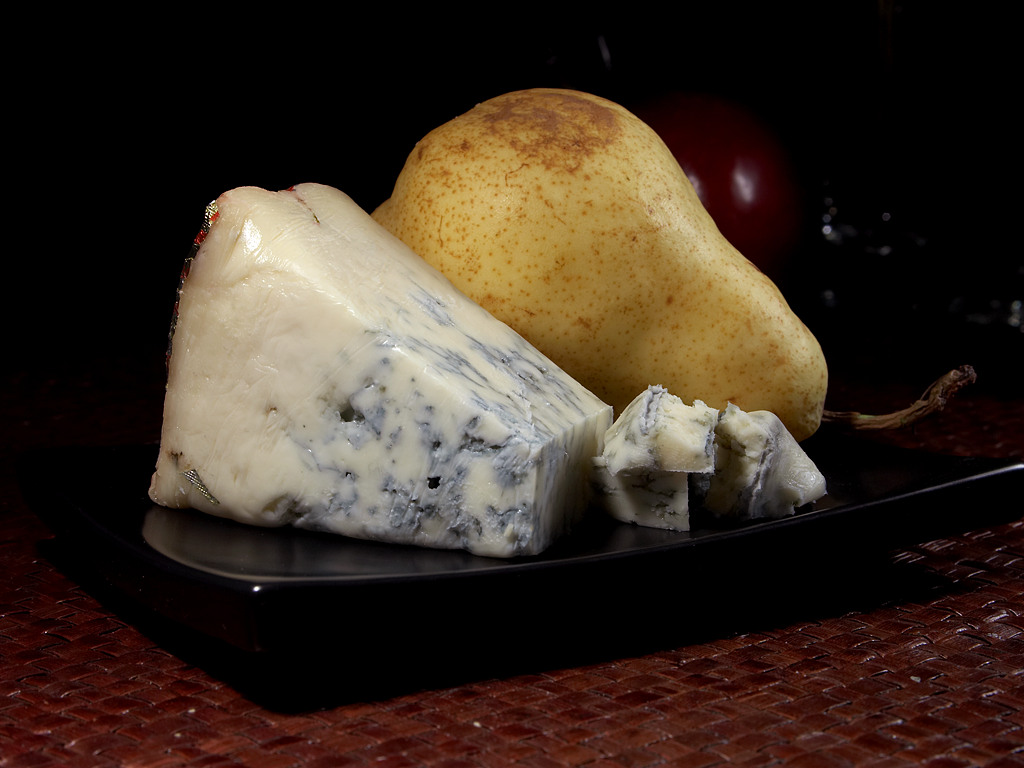 Štětičkovec
Penicillium;
Výroba antibiotik;
Zdroj enzymů do pracích prostředků; 
plísňové sýry /Camembert/.
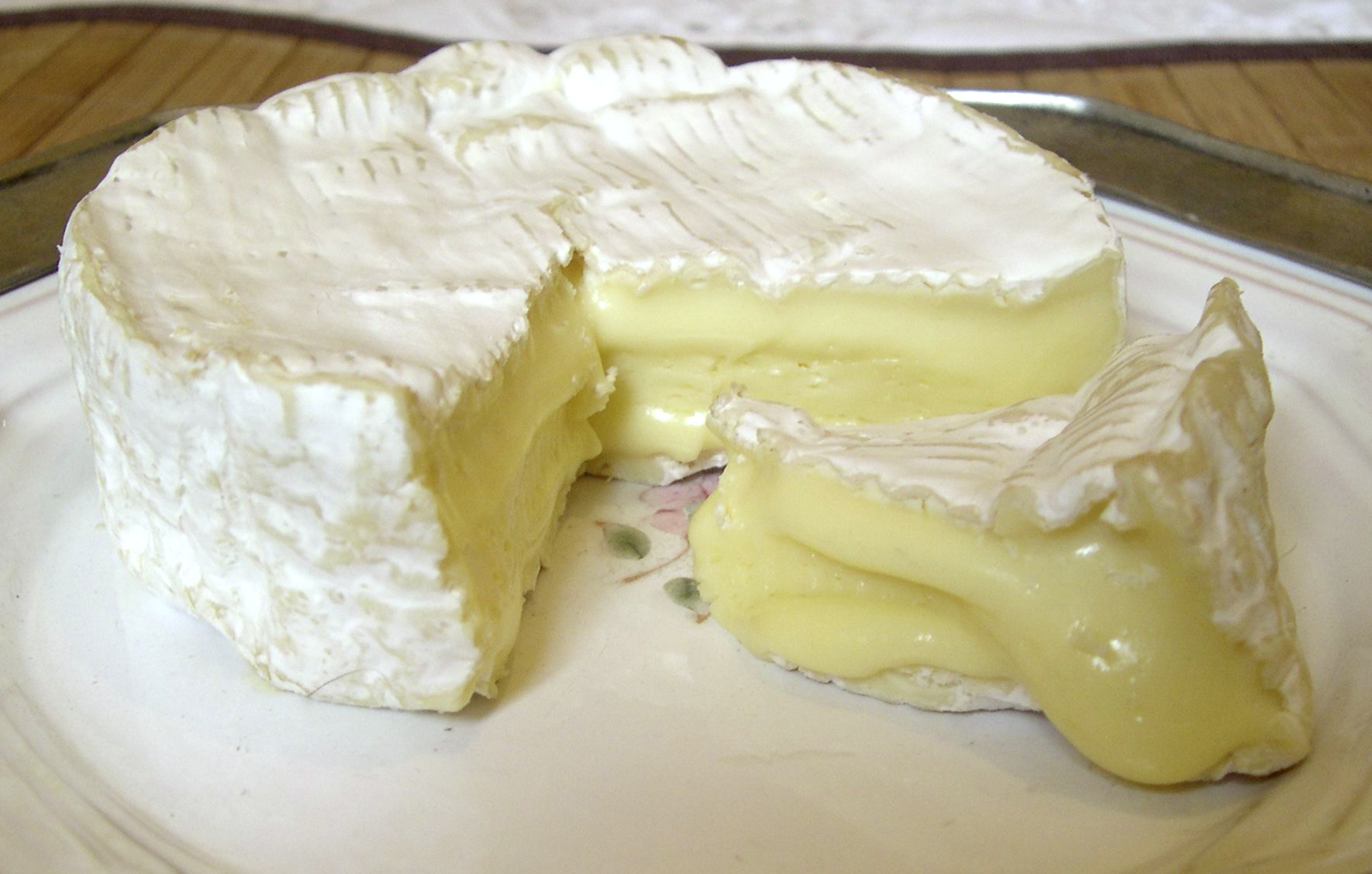 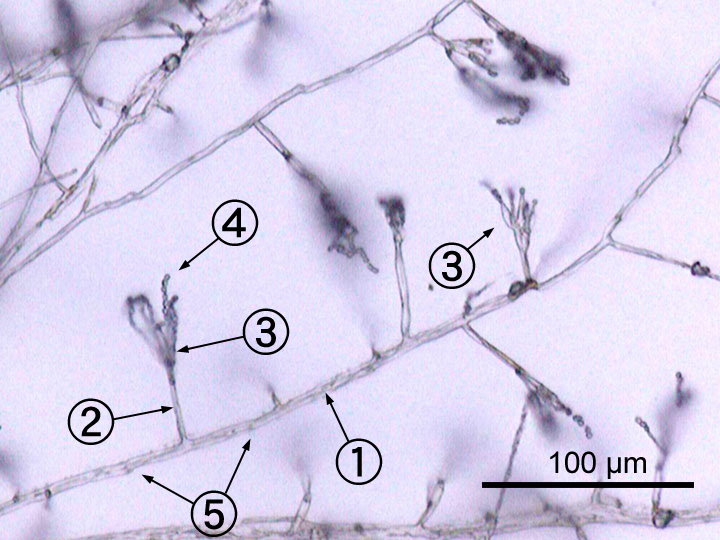 Padlí
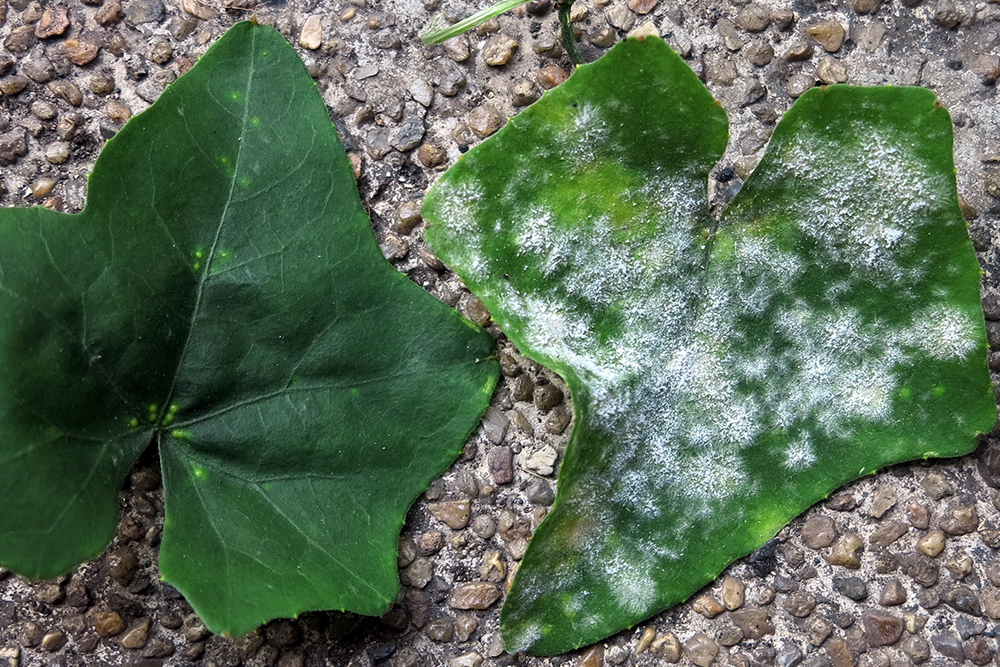 Bělavé povlaky na stoncích, listech, květech i plodech.
Houby s plodnicemi
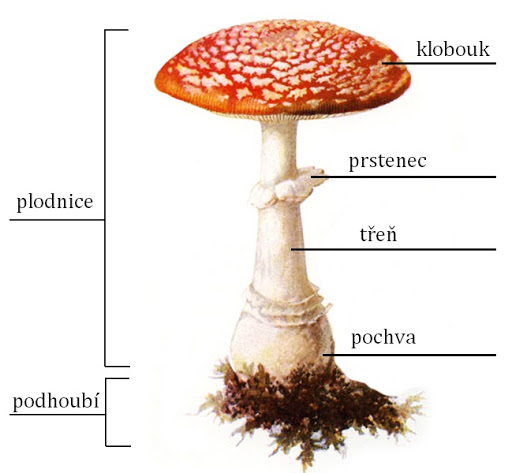 Rourky a lupeny
(2021) Nejjedovatější houby ČR (TOP 10) - YouTube
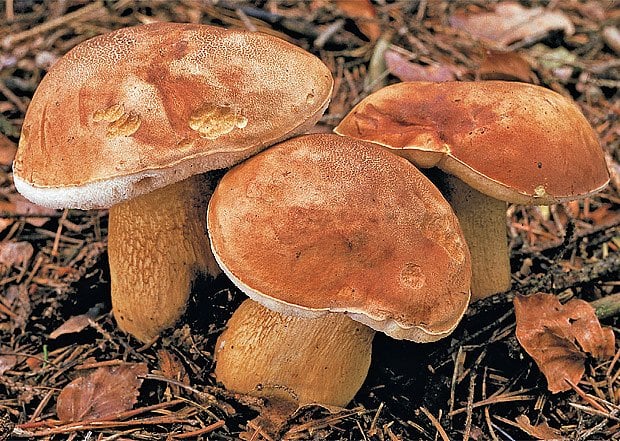 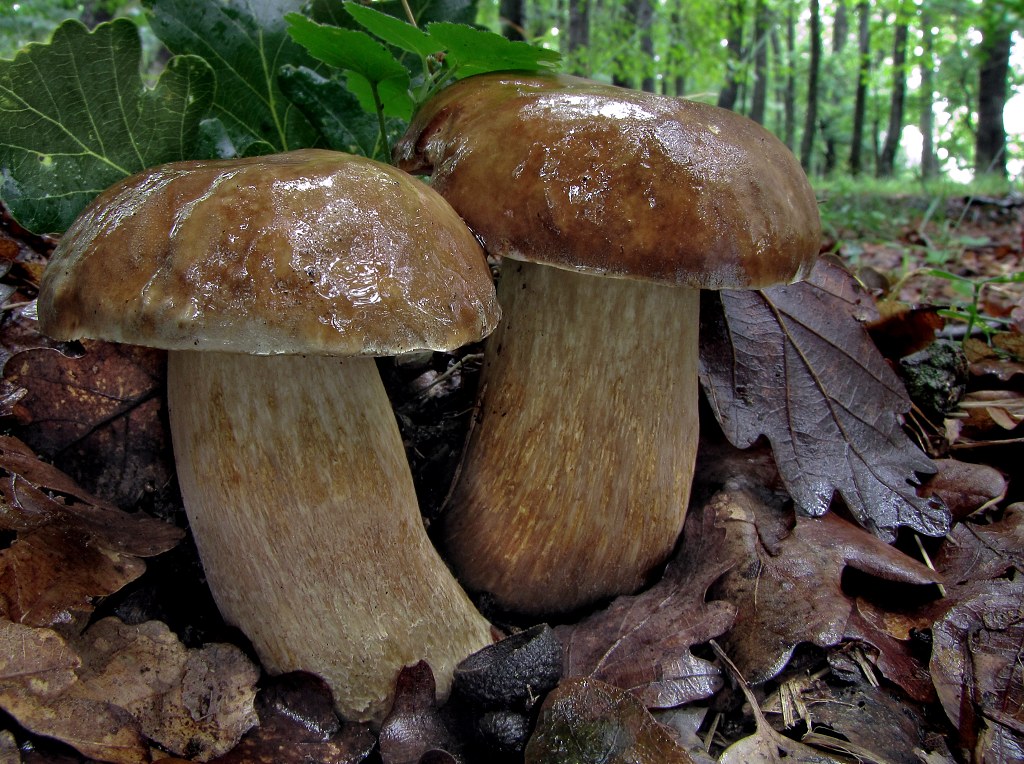 Houby a jejich sběr
Houby jedlé;
Houby nejedlé;
Houby jedovaté;
Houby smrtelně jedovaté;
Sbíráme jen houby, které bezpečně známe;
V případě otravy, pokrm zvrátit a vyhledat lékařskou pomoc.
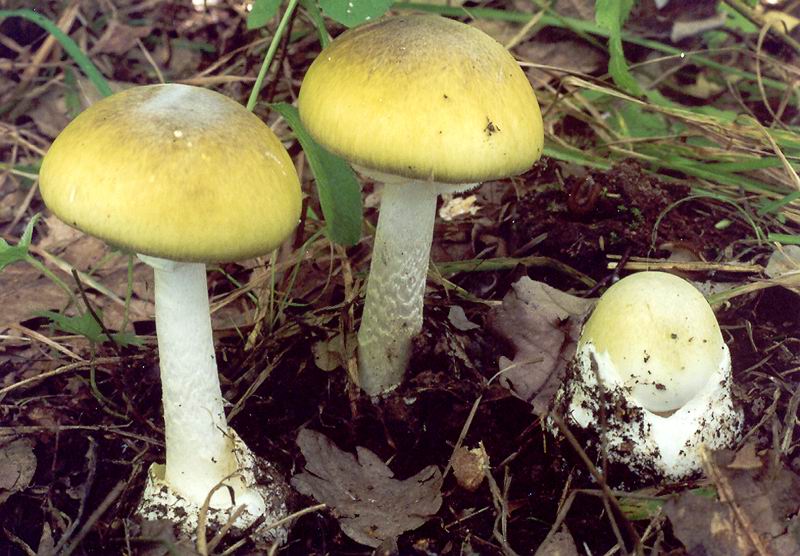 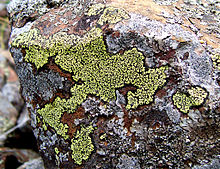 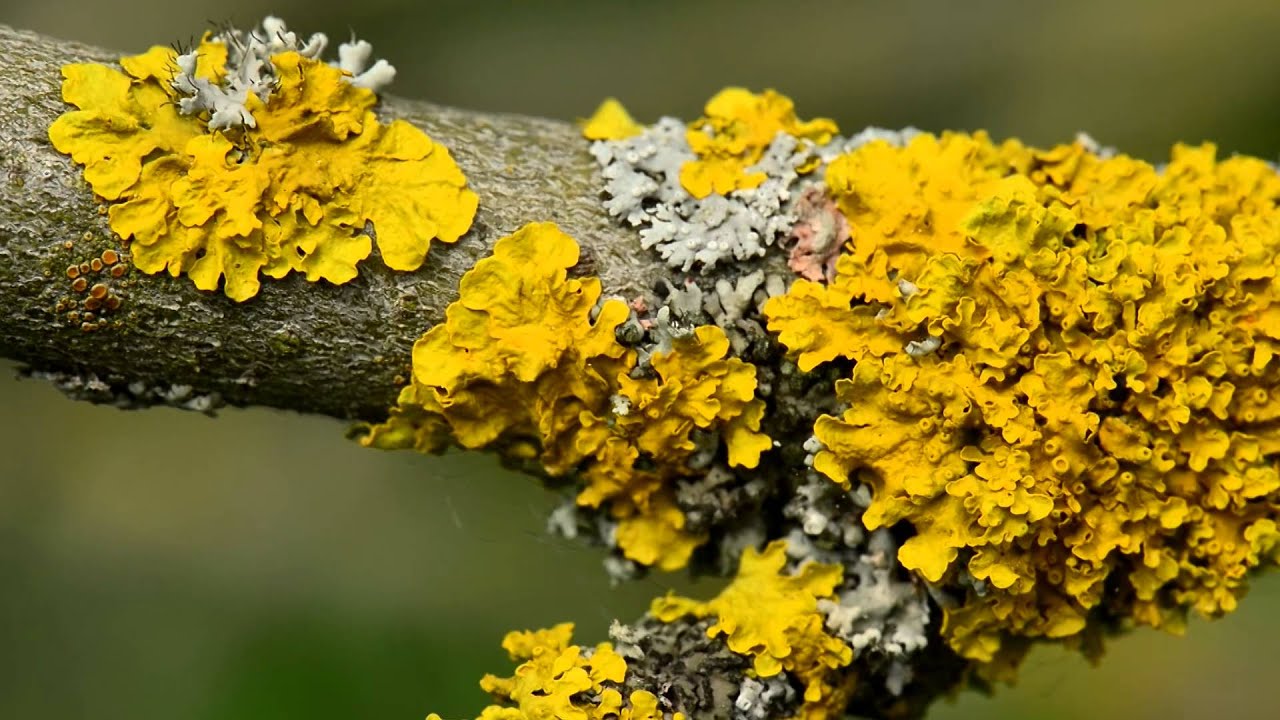 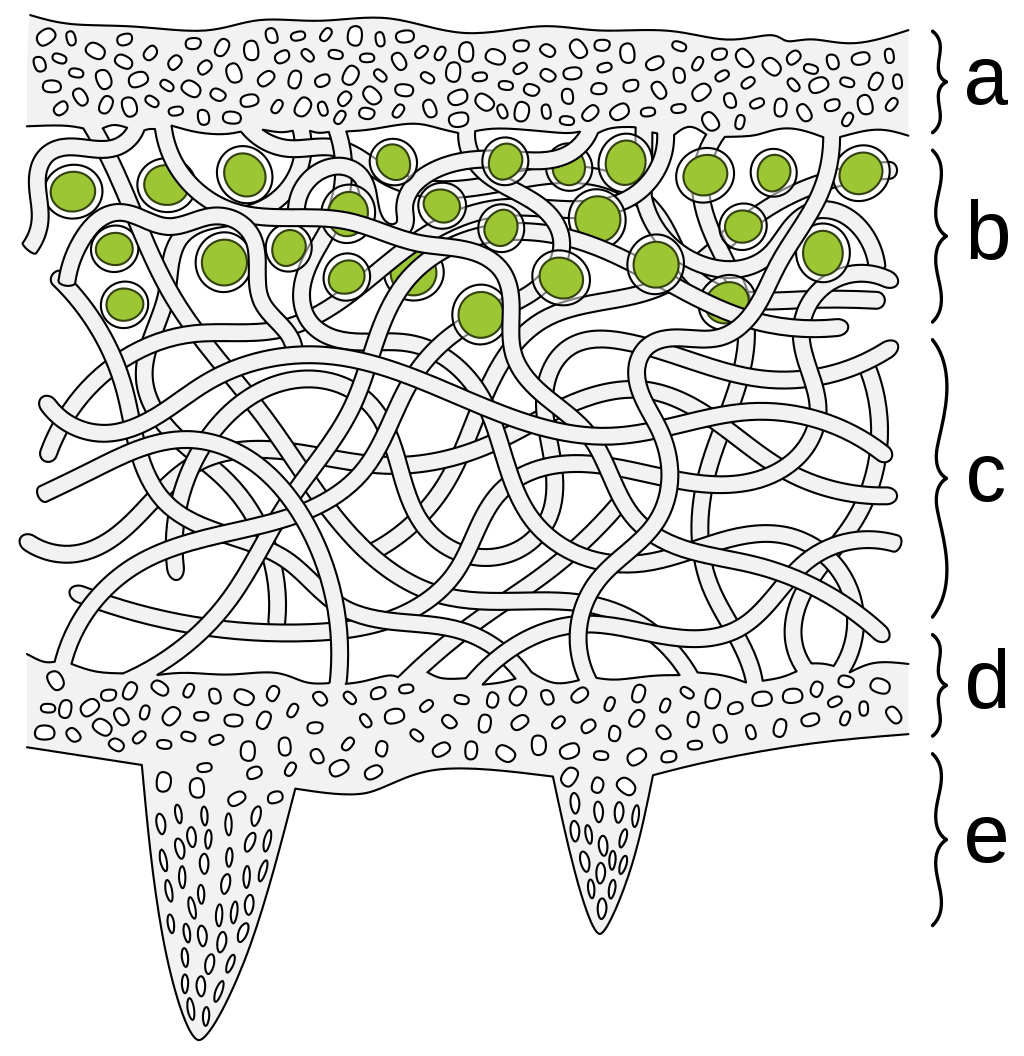 3.Lišejníky
Organismus složený z houby a řasy /nebo sinice/;
Soužití na principu symbiózy;
Řasa zajišťuje fotosyntézou organické látky, houba dodává vodu;
Objevují se na místech kde jiné rostliny nenajdeme /malá vlhkost, málo světla, zima, velké horko/.
Mapovník
Terčovník
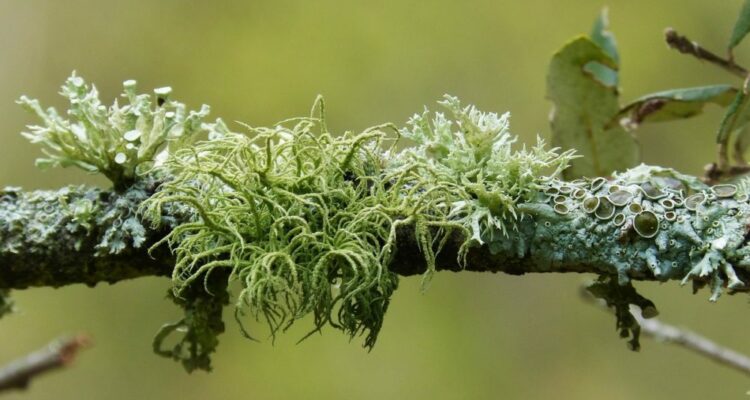 Dutohlávka